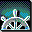 Координатная прямая
O
1
Назовите координаты точек
C
B
O
A
1       2     3     4     5     6     7               Х
-7     -6    -5   -4    -3    -2   -1    0
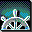 У
6
5
4
3
2
1
Ось ОУ - ось ординат
Начало  координат
1       2     3     4     5     6     7               Х
-7     -6    -5   -4    -3    -2   -1    0
-1
-2
-3
-4
-5
-6
Оси координат
Ось ОХ - ось абсцисс
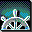 Пусть точка имеет координаты:
А(3;2)
У
6
5
4
3
2
1
1       2     3     4     5     6     7               Х
-7     -6    -5   -4    -3    -2   -1    0
-1
-2
-3
-4
-5
-6
Ордината точки А
Координаты точки А
А(3;2)
Абсцисса точки А
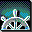 У
6
5
4
3
2
1
1       2     3     4     5     6     7               Х
-7     -6    -5   -4    -3    -2   -1    0
-1
-2
-3
-4
-5
-6
Построить точку М(-5;2)
М(-5;2)
А теперь 
попробуй сам!
Критерии оценивания:
3 точки - «5»
2 точки - «4»
1 точка –«3»
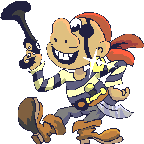 Желаю успеха!
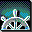 У
6
5
4
3
2
1
1       2     3     4     5     6     7               Х
-7     -6    -5   -4    -3    -2   -1    0
-1
-2
-3
-4
-5
-6
Определите координаты точек
K, B, D, F, T.
(-4;4)
В
К
(4;3)
F
(6;0)
T
(0;-2)
D
(5;-4)
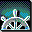